Prof. Dr. Detlef Schmiechen-Ackermann
Historisches Seminar / Institut für Didaktik der Demokratie
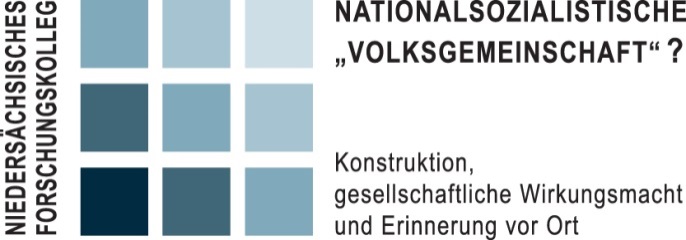 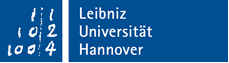 Neuere Forschungen zur national-sozialistischen „Volksgemeinschaft“
Vortrag beim
Tag des Geschichtslehrers
im Historischen Museum Hannover, 6. 11. 2013
Überblick
Die kontroverse Debatte um „Volksgemeinschaft“ als Leitbegriff neuer Forschungen zur NS-Zeit

„Gemeinschaft“ als Gegenbild zur „Gesellschaft“

Plädoyer für einen grundlegenden Perspektivenwechsel in der NS-Forschung

Motive für das „Mitmachen“ in der „Volksgemeinschaft“ – ein multikausales Modell als Erklärungsansatz

Drei Blicke in die empirische Praxis
Ein Bild und viele Fragen
Eine kleine Geste und ihre erheblichen Konsequenzen
Ein Begriff und viele subjektive Aneignungen

VI. Fazit
1 / 2
Wichtige Diskussionsforen zum Thema
10/2008 Historikertag Dresden: Sektion zum Thema „Ungleichheiten in der nationalsozialistischen Volksgemeinschaft“
10/2009 Hannover: „‘Volksgemeinschaft‘:  Mythos der NS-Propagan-da, wirkungsmächtige soziale Verheißung  oder soziale Realität im ‚Dritten Reich‘?“ - Auftakttagung des Niedersächsischen Forschungs-kollegs
03/2010 London, Konferenz am Deutschen Historischen Institut: „German Society in the Nazi Era. Volksgemeinschaft between Ideological Projection and Social Practice“
11/2010 Berlin, Deutsches Historisches Museum: „Nationalsozialis-tisches Migrationsregime und ‚Volksgemeinschaft‘“
02/2012 Oldenburg: „‘Volksgemeinschaft‘ als soziale Praxis. Neue Forschungen zur NS-Gesellschaft vor Ort“
In Planung: 06/2015 Hannover: Abschlusskonferenz des Kollegs
1 / 3
Ausgewählte Pro- und Contra-Positionen in der laufenden Debatte
Pro:

Michael Wildt

Frank Bajohr

Andreas Wirsching
Contra:

Hans Mommsen

Rüdiger Hachtmann

Ian Kershaw
1 / 4
Pro- und Contra-Argumente
Pro:

Heuristischer Wert durch Er-schließen neuer Fragen.
Der analytischer Blick richtet sich auf soziale Praxen in der „VG“.
Die erfahrungsgeschichtliche Dimension rückt in den Blick: Hoffnungen, Erwartungen …
„VG“ umfasst sowohl Inklusion wie Exklusion.
Die große Dynamik einer „Verheißungskultur“ wird greifbar.
Contra:

Soziale Ungleichheiten bestan-den fort: keine egalitäre „VG“!
Die Wirkung der „VG“-Propagan-da war nur vorübergehend und auf die Mittelschichten begrenzt.
Man sitze einer Selbststilisierung der Nazis auf.
„VG“ ist ein Quellenbegriff und kein Analysebegriff; seine Nut-zung sei mißverständlich.
Der Blick auf die „VG“ verfehle den Kern des NS-Regimes.
1 / 5
Statement Norbert Frei
auf der 4. Internationalen Konferenz zur Holocaustforschung mit dem Thema „Volksgemeinschaft – Ausgrenzungsgemein-schaft“ veranstaltet von der Bundeszentrale für politische Bildung im   Januar 2013 in Berlin

http://www.bpb.de/veranstaltungen/dokumentation/153320/volksgemeinschaft-ausgrenzungsgemeinschaft
Literaturhinweis: 
Norbert Frei, in: „Volksgemeinschaft“. Erfahrungsgeschichte und Lebenswirklichkeit der Hitler-Zeit, in: ders., 1945 und wir. Das Dritte Reich im Bewusstsein der Deutschen, München 2009, S. 121-142.
1 / 6
Ausgewählte Literatur zum Abschnitt „Gemeinschaft“ vs. „Gesellschaft“
Ferdinand Tönnies, Gemeinschaft und Gesellschaft. Grundbegriffe der reinen Soziologie, Darmstadt 1972 [erstmals 1887].
Max Scheler, Vom Umsturz der Werte. Abhandlungen und Aufsätze [erstmals 1919], in: ders., Gesammelte Werke, Bd. 3 Bern 1955, 4. Aufl.
Max Weber, Wirtschaft und Gesellschaft. Grundriss der verstehenden Soziologie, Tübingen 1976, 5. Aufl.
Benedict Anderson, Die Erfindung der Nation. Zur Karriere eines folgenreichen Konzeptes, Frankfurt am Main/New York 1996.
Helmuth Plessner, Grenzen der Gemeinschaft. Eine Kritik dessozialen Radikalismus, Bonn 1924.
Steffen Bruendel, Volksgemeinschaft oder Volksstaat. Die „Ideen von 1914“ und die Neuordnung Deutschlands nach dem Ersten Weltkrieg, Berlin 2003.
Norbert Götz, Ungleiche Geschwister. Die Konstruktion von nationalsozialistischer Volksgemeinschaft und schwedischem Volksheim, Baden-Baden 2001.
1 / 7
Ein Beispiel für neue Forschungsperspektiven
Statement Elissa Mailander (Paris) 

auf der 4. Internationalen Konferenz zur Holocaustforschung mit dem Thema „Volksgemeinschaft – Ausgrenzungsgemein-schaft“ veranstaltet von der Bundeszentrale für politische Bildung im   Januar 2013 in Berlin

http://www.bpb.de/veranstaltungen/dokumentation/153695/soziale-dynamiken-alltagskultur
Literaturhinweis:
Elissa Mailänder, Gewalt im Dienstalltag: Aufseherinnen im Konzentrations- und Vernichtungslager Majdanek, Hamburg 2009 (Hamburger Edition).
1 / 8
Motive für das „Mitmachen“ in der „Volksgemeinschaft“
Ideologische Affinität

Persuasive Vereinnahmung

Affektive Vereinnahmung

Materielle Verbesserungen

Verheißungen für die Zukunft
1 / 9
Zum Nachlesen …
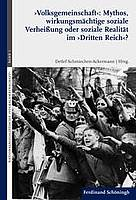 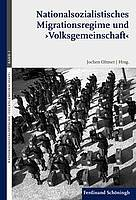 Andrew S. Bergerson, Die „Machtergreifung“ in Hildesheim 1933, in: Hildesheimer Jahrbuch für Stadt und Stift Hildesheim 77 (2005), S. 187-202.

Ders., Ordinary Germans in Extraordinary Times. The Nazi Revolution in Hildesheim, Bloomington/Indianapolis 2004.

Detlef Schmiechen-Ackermann, „Volksgemeinschaft“: Mythos der NS-Propaganda, wirkungsmächtige sozialer Verheißung oder soziale Realität im „Dritten Reich“? – Einführung, in: ders. (Hg.), Volksgemeinschaft“: Mythos der NS-Propaganda, wirkungsmächtige sozialer Verheißung oder soziale Realität im „Dritten Reich“?, Paderborn u.a. 2012, S. 13-53.
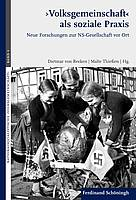 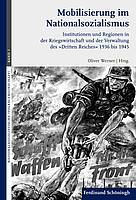 Bd. 1-4 der Kollegreihe
1 / 10
Weitere Informationen im Netz unter www.foko-ns.de.
Ausgewählte erste Zwischenergebnisse aus Studien im Rahmen des NS-Kollegs
Anette Blaschke, Die Reicherntedankfeste vor Ort. Auf der „Hinterbühne“ einer nationalsozialistischen Masseninszenierung, in: Dietmar von Reeken/Malte Thießen (Hg.), Volksgemeinschaft als soziale Praxis. Neue Forschungen zur NS-Geschichte vor Ort, Paderborn u.a. 2013, S. 125-141.

Christine Schoenmakers, Gestalter und Hüter der Gemeinschaftsgrenzen. NS-Justiz und „Volksgemeinschaft“, in: von Reeken/Thießen, VG als soziale Praxis, S. 209-223.
Christine Schoenmakers, „Der Schutz der Volksgemeinschaft […] verlangt die schwerste Strafe“. Fremdvölkische vor Gericht 1940-1945, in: Jochen Oltmer (Hg.) Nationalsozialistisches Migrationsreime und „Volksgemeinschaft“, Paderborn 2012, S. 91-108.

Henry Wahlig, Die Verdrängung jüdischer Sportler aus dem öffentlichen Raum in Deutschland, in: von Reeken/Thießen, VG als soziale Praxis, S. 257-274.
Lorenz Peiffer/Henry Wahlig, Die Exklusion jüdischer Mitglieder aus deutschen Turn- und Sportvereinen im nationalsozialistischen Deutschland, in: Schmiechen-Ackermann (Hg.), „Volksgemeinschaft“: Mythos, S. 199-210.
1 / 11